GIスライドデッキ2019以下の会議で発表された特定の抄録：
ESDOからの書簡
親愛なる会員の皆様
今回、このESDOスライドセットをご紹介できることを大変光栄に思います。このスライドセットは、2019年に開催された主な学会で発表された、消化器癌に関する重要な所見に焦点を合わせて要約することを企図したものです。このスライドセットは、特にESMO 2019年会議に焦点を合わせたものとなっており、英語、フランス語、中国語、および日本語の4カ国語でご利用いただけます。
腫瘍学における臨床研究の分野は、絶えず変化し続ける、厳しい環境下にあります。そうした環境下において、我々は皆、科学者、臨床医および教育者としての役割において、知識の深化を促進し、さらなる進歩の契機をもたらしてくれる、科学的なデータや研究所見の入手の機会を貴重なものであると考えています。消化器癌の領域における最新情報に関する今回のレビューが、皆さまの臨床診療にとって有益なものとなることを期待しています。本件につきましてご意見・ご感想などございましたら、是非お聞かせ下さい。お問い合わせはinfo@esdo.euまでお送りください。
最後に、このような活動の実現に際し、資金、運営管理および物流管理の面においてご支援いただいたLilly Oncology社様に心より御礼申し上げます。
敬具 
Eric Van Cutsem	Ulrich GüllerThomas Seufferlein 	Thomas GruenbergerCôme Lepage	Tamara Matysiak-BudnikWolff Schmiegel	Jaroslaw RegulaPhillippe Rougier (hon.)	Jean-Luc Van Laethem
（ESDO運営委員会）
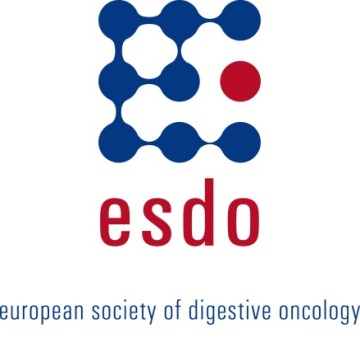 ESDO腫瘍内科研究スライドデッキ編集者　2019年
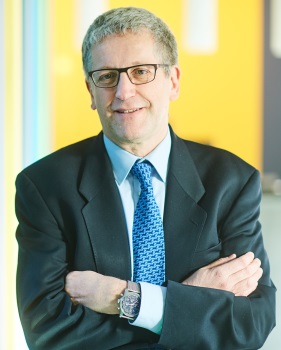 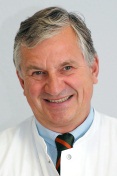 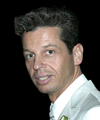 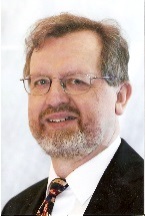 大腸癌
Eric Van Cutsem教授	ベルギー、ルーバン、大学病院、消化器腫瘍科
Wolff Schmiegel教授 	ドイツ、ボーフム、フール大学、医学部
Thomas Gruenberger教授	オーストリア、ウィーン、カイザー・フランズ・ヨーゼフ病院、外科
Jaroslaw Regula教授	ポーランド、ワルシャワ、腫瘍学研究所、消化器病学・肝臓学
膵癌および肝胆道系腫瘍
Jean-Luc Van Laethem教授	ベルギー、ブリュッセル、エラスムス大学病院、消化器癌
Thomas Seufferlein教授	ドイツ、ウルム、ウルム大学、内科 I
Ulrich Güller教授	スイス、ザンクトガレン、ザンクトガレン州立病院、臨床腫瘍内科・血液科
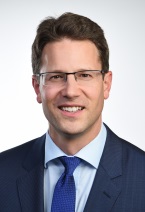 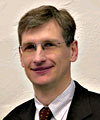 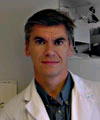 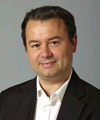 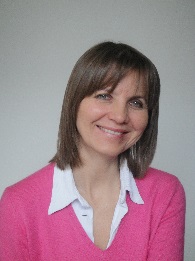 胃食道・神経内分泌腫瘍
Côme Lepage教授	フランス、ディジョン、大学病院および国立衛生医学研究所
Tamara Matysiak教授	フランス、ナント、消化器系疾患研究所、肝胆膵・消化器病・ 消化器腫瘍学
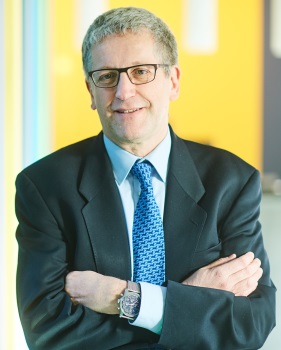 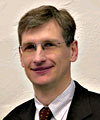 バイオマーカー
Eric Van Cutsem教授	ベルギー、ルーバン、大学病院、消化器腫瘍科
Thomas Seufferlein教授	ドイツ、ウルム、ウルム大学、内科 I
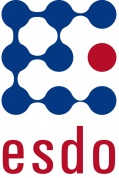 用語集
1L	第一選択
2L	第二選択
3L	第三選択
4L	第四選択
5FU	5-フルオロウラシル
AE	有害事象
AFP	α-フェトプロテイン
ALT	アラニン・アミノトランスフェラーゼ
AST	アスパラギン酸アミノトランスフェラーゼ
bid	1日2回
BSC	最善支持療法
CAPOX	カペシタビン＋オキサリプラチン
CEA	癌胎児性抗原
CI	信頼区間
CMS	コンセンサス分子サブタイプ
CPS	複合陽性スコア
CR	完全奏効
CRC	大腸癌
CSC	化学療法/手術/化学療法
CT	化学療法
ctDNA	循環血中腫瘍DNA
D	日
DCR	病勢コントロール率
DFS	無病生存期間
DoR	奏効持続期間
DOS	ドセタキセル＋オキサリプラチン＋S-1
DVT	深部静脈血栓症
ECOG	米国東海岸癌臨床試験グループ 
EGFR	ヒト上皮成長因子受容体
EQ-5D	EuroQol 5項目	質問票
EORTC	欧州がん研究・治療機構
ESMO	欧州臨床腫瘍学会
FAS	最大の解析集団
FFPE	ホルマリン固定パラフィン包埋
FOLFIRI	フォリン酸＋フルオロウラシル＋イリノテカン
mFOLFOX	（修正）ロイコボリン＋	5-フルオロウラシル＋オキサリプラチン
FOLFIRINOX	オキサリプラチン＋イリノテカン＋ロイコボリン	＋5-フルオロウラシル 
GEJ	胃食道接合部
GHS	全般的健康
GI	胃腸/消化器
Gy	グレイ
HCC	肝細胞癌
HCV	C型肝炎ウイルス
HER2	ヒト上皮成長因子受容体2
HR	ハザード比 
HRQoL	健康関連生活の質
IL6	インターロイキン6
IQR	四分位範囲
(m)ITT	（修正）包括解析
iv	静脈内
LN	リンパ節
LSM	最小二乗法
mCRC	転移性結腸直腸癌 
MSI-H	高頻度マイクロサテライト不安定性
NE	評価不能
NET	神経内分泌腫瘍
NGS	次世代型シーケンス
NR	未到達
O&C	開閉
OR	オッズ比
ORR	全/客観的奏効率
(m)OS	全生存期間（中央値） 
PD	病勢進行
PD-L1	プログラム死-リガンド1
PE	肺塞栓症
(m)PFS	無増悪生存期間（中央値） 
po	経口
PR	部分奏効
PS	一般状態
q(2/3/4)w	（2/3/4）週間ごと
QLQ-C30	生活の質質問票C30
QLQ-STO22	生活の質質問票 胃癌患者用モジュール
QoL	生活の質
R	無作為化
R0/1	切除0/1
RECIST	固形癌の治療効果判定のための
	ガイドイラン
RFS	無再発生存期間
RPSFT	ランク保存構造失敗時間
RR	相対リスク
SAE	重篤な有害事象
SC	手術/化学療法
SD	病勢安定 
SOX	S-1＋オキサリプラチン
TEAE	試験治療下発現有害事象
TRAE	治療関連有害事象 
TTD	悪化までの期間
TTR	奏効までの期間
VEGF(R)	血管内皮増殖因子（受容体）
WT	野生型
XELOX	カペシタビン＋オキサリプラチン
目次
胃・食道癌	6
膵・小腸・肝胆道癌	34
膵癌	35
肝細胞癌	43
胆道癌	52
神経内分泌腫瘍	61
結腸・直腸・肛門癌	66
注：特定のセクションにジャンプするには、番号を右クリックし、「ハイパーリンクを開く」を選択してください
胃・食道癌
LBA11：進行食道扁平上皮癌（ESCC）に対するニボルマブと化学療法の比較：ATTRACTION-3 第III相試験－Cho BC, et al
試験の目的
進行食道扁平上皮癌を有する患者におけるニボルマブと化学療法の有効性および安全性を比較検討する
ニボルマブ240 mg/kg IV q2w（n=210）
主要な患者選択基準
切除不能な進行または再発食道扁平上皮癌
過去に受けた1回のフルオロピリミジン/プラチナベースの薬剤療法に対して治療抵抗性または不耐性を示した
ECOGのPSスコアが0～1 
(n=419)
PD/毒性
層別化
地域
転移臓器数
PD-L1発現
R
1:1
化学療法*(n=209)
PD/毒性
主要評価項目
OS
副次的評価項目
PFS、ORR、DCR、TTR、DoR、HRQoL、安全性
*ドセタキセル75 mg/m2 q3wまたはパクリタキセル100 mg/m2IV qw 6週間投与/1週間休薬
Cho BC, et al. Ann Oncol 2019;30(suppl):abstr LBA11
LBA11：進行食道扁平上皮癌（ESCC）に対するニボルマブと化学療法の比較：ATTRACTION-3 第III相試験－Cho BC, et al
主要な結果
OS
100
80
60
12ヵ月生存率
18ヵ月生存率
全生存率、%
40
ニボルマブ
20
化学療法
47%
34%
31%
21%
0
10
0
2
4
6
8
12
14
16
18
20
22
24
26
28
30
32
34
36
リスクに晒されていた患者数
経過期間、ヵ月
17
13
7
4
3
0
210
182
167
147
126
11
95
82
70
60
43
25
0
ニボルマブ
CT
27
17
12
6
2
1
1
1
0
209
196
169
126
105
84
68
57
49
40
Cho BC, et al. Ann Oncol 2019;30(suppl):abstr LBA11
LBA11：進行食道扁平上皮癌（ESCC）に対するニボルマブと化学療法の比較：ATTRACTION-3 第III相試験－Cho BC, et al
主要な結果（続き）
PFS
100
80
60
6ヵ月生存率
12ヵ月生存率
無増悪生存率、%
40
24%
17%
12%
7%
ニボルマブ
20
化学療法
0
24
26
28
0
2
4
6
8
10
12
14
16
18
20
22
経過期間、ヵ月
210
96
71
48
40
27
22
19
18
13
5
4
6
1
0
ニボルマブ
リスクに晒されていた患者数
CT
1
1
0
0
0
209
147
89
29
22
12
9
5
5
5
Cho BC, et al. Ann Oncol 2019;30(suppl):abstr LBA11
LBA11：進行食道扁平上皮癌（ESCC）に対するニボルマブと化学療法の比較：ATTRACTION-3 第III相試験－Cho BC, et al
主要な結果（続き）
結論
過去に治療を受けたことがある進行食道扁平上皮癌患者において、ニボルマブは化学療法と比較してOSにおいて管理可能な安全性プロファイルを伴う有意な改善を示した
Cho BC, et al. Ann Oncol 2019;30(suppl):abstr LBA11
LBA41：切除可能な進行胃癌（GC）に対する、ドセタキセル（D）、オキサリプラチン（O）およびS-1（S）（DOS）によるネオアジュバント化学療法（CT）後の外科治療およびアジュバントS-1の投与と、外科治療およびアジュバントS-1による治療を比較検討する第III相無作為試験（PRODIGY）－Kang Y-K, et al
試験の目的
進行胃癌患者において、DOSによるネオアジュバント化学療法後の外科治療とアジュバントS-1の投与の有効性および安全性を外科治療とアジュバントS-1の併用療法と比較検討する
ネオアジュバント
アジュバント
CSC群
S-1 8サイクル(n=157)
DOS*3サイクル
PD/毒性
主要な患者選択基準
局所進行胃癌またはGEJ癌
cT2、3/N[+]M0またはcT4/N[全ての]M0
ECOGのPSスコアが0～1 
(n=530)
外科治療†
層別化
cTNMステージ(ct2/N+、T3-4/N+、cT4/N-) 
実施医療機関
R1：1
S-18サイクル(n=170)
PD/毒性
外科治療†
SC群
主要評価項目
3年PFS（FAS）
副次的評価項目
R0切除率、術後病理学的ステージ、OS、安全性
*ドセタキセル50 mg/m2 IV D1、オキサリプラチン100 mg/mg2 IV D1、S-1 40 mg/m2 PO bid D1～14; †胃切除術＋D2 LN切開
Kang Y-K, et al. Ann Oncol 2019;30(suppl):abstr LBA41
LBA41：切除可能な進行胃癌（GC）に対する、ドセタキセル（D）、オキサリプラチン（O）およびS-1（S）（DOS）によるネオアジュバント化学療法（CT）後の外科治療およびアジュバントS-1の投与と、外科治療およびアジュバントS-1による治療を比較検討する第III相無作為試験（PRODIGY）－Kang Y-K, et al
主要な結果
PFS
1.0
HR 0.70 (95%CI 0.52, 0.95)
p=0.230、層別ログランク検定
0.8
66.3%
60.4%
0.6
CSC
生存率
60.2%
SC
0.4
55.6%
0.2
フォローアップ期間中央値：37.4ヵ月間
0
0
6
12
18
24
30
36
42
48
54
60
66
72
78
84
無作為化からの期間、ヵ月
リスクに晒されていた患者数
CSC
238
206
186
172
155
138
110
95
78
62
51
37
17
3
0
SC
246
193
174
161
150
132
113
96
81
67
52
42
31
11
0
Kang Y-K, et al. Ann Oncol 2019;30(suppl):abstr LBA41
LBA41：切除可能な進行胃癌（GC）に対する、ドセタキセル（D）、オキサリプラチン（O）およびS-1（S）（DOS）によるネオアジュバント化学療法（CT）後の外科治療およびアジュバントS-1の投与と、外科治療およびアジュバントS-1による治療を比較検討する第III相無作為試験（PRODIGY）－Kang Y-K, et al
主要な結果（続き）
OS
1.0
HR 0.84 (95%CI 0.60, 1.19)
p=0.3383、層別ログランク検定
0.8
CSC
0.6
SC
生存率
0.4
0.2
0
0
6
12
18
24
30
36
42
48
54
60
66
72
78
84
無作為化からの期間、ヵ月
リスクに晒されていた患者数
CSC
238
220
212
196
182
153
123
103
86
69
64
47
33
17
0
SC
246
224
208
194
179
167
139
115
95
81
68
54
41
17
0
Kang Y-K, et al. Ann Oncol 2019;30(suppl):abstr LBA41
LBA41：切除可能な進行胃癌（GC）に対する、ドセタキセル（D）、オキサリプラチン（O）およびS-1（S）（DOS）によるネオアジュバント化学療法（CT）後の外科治療およびアジュバントS-1の投与と、外科治療およびアジュバントS-1による治療を比較検討する第III相無作為試験（PRODIGY）－Kang Y-K, et al
主要な結果（続き）
結論
進行胃癌またはGEJ癌患者において、ネオアジュバント化学療法実施後の外科治療およびアジュバントS-1投与は、外科治療後のアジュバントS-1投与と比較して、より良いR0切除率と腫瘍のステージの低減、およびPFSの改善を示し、全般的に高い忍容性が見られた
*p＜0.0001；†発熱性好中球減少症の発生1回に関連および原因不明1点
Kang Y-K, et al. Ann Oncol 2019;30(suppl):abstr LBA41
LBA42：D2胃切除術を伴う局所進行胃腺癌に対する、オキサリプラチンとS-1を併用した周術期化学療法（SOX）と、SOXまたはオキサリプラチンとカペシタビンを併用した術後化学療法（XELOX）の比較検討：第III相無作為試験（RESOLVE試験）－Ji J, et al
試験の目的
局所進行胃癌患者に対する、SOXによる周術期化学療法の有効性および安全性をSOXまたはXELOXによる術後化学療法と比較検討する
A 群：SOX* 術後3サイクル†その後SOX* 5サイクル、その後S-1 3サイクル(n=337)
PD/毒性
主要な患者選択基準
局所進行胃癌およびGEJ腺癌
cT4N+M0またはcT4NxM0
(n=1094)
B群：外科治療†その後SOX* 8サイクル(n=340)
PD/毒性
R1：1：1
C群：外科治療†その後XELOX‡8サイクル(n=345)
PD/毒性
層別化
Lauren分類、部位
主要評価項目
3年DFS
副次的評価項目
5年OS、安全性
*S-1 40～60 mg bid D1～14＋オキサリプラチン130 mg/mg2 IV D1 q3w; †D2 胃切除術; ‡カペシタビン1000 mg/m2 bid D1～14＋オキサリプラチン130 mg/m2 IV D1 q3w
Ji J, et al. Ann Oncol 2019;30(suppl):abstr LBA42
LBA42：D2胃切除術を伴う局所進行胃腺癌に対する、オキサリプラチンとS-1を併用した周術期化学療法（SOX）と、SOXまたはオキサリプラチンとカペシタビンを併用した術後化学療法（XELOX）の比較検討：第III相無作為試験（RESOLVE試験）－Ji J, et al
主要な結果
DFS
A群：SOX → D2 → SOX
B群：D2 → SOX
C群：D2 → XELOX
1.0
0.8
0.6
無病生存率
0.4
A群 対 C群：HR 0.79 (95%CI 0.62, 0.99); p=0.045
A群 対 B群：HR 0.85 (95%CI 0.67, 1.07); p=0.133
0.2
0
0
5
10
15
20
25
30
35
経過期間、ヵ月
リスクに晒されていた患者数
C群
345
314
267
228
206
171
149
116
B群
A群
337
340
309
307
268
277
248
237
215
223
188
181
168
156
123
117
Ji J, et al. Ann Oncol 2019;30(suppl):abstr LBA42
LBA42：D2胃切除術を伴う局所進行胃腺癌に対する、オキサリプラチンとS-1を併用した周術期化学療法（SOX）と、SOXまたはオキサリプラチンとカペシタビンを併用した術後化学療法（XELOX）の比較検討：第III相無作為試験（RESOLVE試験）－Ji J, et al
主要な結果（続き）
Ji J, et al. Ann Oncol 2019;30(suppl):abstr LBA42
LBA42：D2胃切除術を伴う局所進行胃腺癌に対する、オキサリプラチンとS-1を併用した周術期化学療法（SOX）と、SOXまたはオキサリプラチンとカペシタビンを併用した術後化学療法（XELOX）の比較検討：第III相無作為試験（RESOLVE試験）－Ji J, et al
結論
局所進行胃癌患者において、術後の周術期化学療法および術後化学療法は術後XELOXと比較してDFSの有意な改善を示した一方で、術後SOXは術後XELOXより劣性ではないことが確認された
周術期および術後SOXの両方とも、外科的罹患率、死亡率および安全性に関して、術後XELOXとの差は見られなかった
Ji J, et al. Ann Oncol 2019;30(suppl):abstr LBA42
LBA43：過去に2回以上化学療法レジメンで奏功を示さなかった進行/転移性胃癌を有する患者を対象とした、rivoceranib（アパチニブ）と最善支持療法（BSC）の併用と、プラセボとBSCの併用を比較検討する無作為第III相ANGEL試験－Kang Y-K, et al
試験の目的
治療歴のある進行または転移性胃癌を有する患者に対するrivoceranib（アパチニブ）とBSCの併用療法の有効性および安全性を検討する
rivoceranib 700 mg/日 PO＋BSC (n=308)
PD*/毒性
主要な患者選択基準
進行/転移性胃癌または進行GEJ癌
過去の化学療法の2治療以上で失敗した
ECOG PSスコア≦1 
(n=460)
層別化
地理的地域（アジア 対 米国/欧州）
疾患の測定可能性
ラムシルマブ投与前
治療のライン（3L 対 4L以上）
R
2：1
プラセボ＋BSC (n=152)
PD/毒性
主要評価項目
OS
副次的評価項目
PFS、ORR、DCR、QoL、安全性
*治験担当医師がPD後の治療継続を許可した患者
Kang Y-K, et al. Ann Oncol 2019;30(suppl):abstr LBA43
LBA43：過去に2回以上化学療法レジメンで奏功を示さなかった進行/転移性胃癌を有する患者を対象とした、rivoceranib（アパチニブ）と最善支持療法（BSC）の併用と、プラセボとBSCの併用を比較検討する無作為第III相ANGEL試験－Kang Y-K, et al
主要な結果
OS
100
80
60
5.8ヵ月
生存率
5.1ヵ月
40
20
0
0
3
6
9
12
15
18
21
24
無作為化からの期間、ヵ月
リスクに晒されていた患者数
Rivo
308
239
143
74
32
16
8
5
1
プラセボ
152
108
62
30
16
6
5
2
0
Kang Y-K, et al. Ann Oncol 2019;30(suppl):abstr LBA43
LBA43：過去に2回以上化学療法レジメンで奏功を示さなかった進行/転移性胃癌を有する患者を対象とした、rivoceranib（アパチニブ）と最善支持療法（BSC）の併用と、プラセボとBSCの併用を比較検討する無作為第III相ANGEL試験－Kang Y-K, et al
主要な結果（続き）
PFS
100
80
60
2.8ヵ月
PFS率
1.8ヵ月
40
20
0
0
3
6
9
12
15
18
無作為化からの期間、ヵ月
リスクに晒されていた患者数
Rivo
308
145
51
23
6
3
0
プラセボ
152
32
10
4
1
0
Kang Y-K, et al. Ann Oncol 2019;30(suppl):abstr LBA43
LBA43：過去に2回以上化学療法レジメンで奏功を示さなかった進行/転移性胃癌を有する患者を対象とした、rivoceranib（アパチニブ）と最善支持療法（BSC）の併用と、プラセボとBSCの併用を比較検討する無作為第III相ANGEL試験－Kang Y-K, et al
主要な結果（続き）
結論
治療歴のある進行または転移性胃癌を有する患者において、rivoceranibによるOSの有意な改善は見られなかったが、その他の転帰（PFS、ORR、DCR）では有意な改善を示し全般的に高い忍容性が見られた
Kang Y-K, et al. Ann Oncol 2019;30(suppl):abstr LBA43
LBA44：KEYNOTE-062における高頻度マイクロサテライト不安定性 (MSI-H) ステータスによる転帰を含む、進行胃癌/GEJ癌（GC）患者を対象とした、ペムブロリズマブ単剤投与またはペムブロリズマブと化学療法の併用療法の比較検討－Shitara K, et al
試験の目的
MSI-Hステータスに基づき進行胃またはGEJ腺癌を有する患者に対するペムブロリズマブ単剤またはペムブロリズマブとCTの併用慮法の有効性および安全性をCT単独と比較検討する
ペムブロリズマブ200 mg q3w 最大35サイクル (n=256)
PD/毒性
主要な患者選択基準
局所進行、切除不能または転移性G/GEJ腺癌
HER2/neu陰性、PD-L1陽性疾患 (CPS≧1)
ECOGのPSスコアが0～1
(n=763)
ペムブロリズマブ200 mg q3w 最大35サイクル＋CT* (n=257)
PD/毒性
R1：1：1
PD/毒性
プラセボ＋CT* (n=250)
層別化
病変の範囲; (局所進行または転移性疾患)、5FUまたはカペシタビン
主要評価項目
OS、PFS
副次的評価項目
ORR、安全性
*シスプラチン80 mg/m2q3w＋5FU 800 mg/m2/日、q3w 5日間（シスプラチンは各国のガイドラインにより6サイクルと上限が定められている場合がある）またはカペシタビンbid D1～14 q3w
Shitara K, et al. Ann Oncol 2019;30(suppl):abstr LBA44
LBA44：KEYNOTE-062における高頻度マイクロサテライト不安定性 (MSI-H) ステータスによる転帰を含む、進行胃癌/GEJ癌（GC）患者を対象とした、ペムブロリズマブ単剤投与またはペムブロリズマブと化学療法の併用療法の比較検討－Shitara K, et al
主要な結果
CPS≧1および非MSI-Hのサブグループにおいて、mOSはペムブロリズマブで9.5ヵ月であるのに対して、化学療法で11.2ヵ月であった［HR 0.94 (95%CI 0.77, 1.14)］。
CPS≧1およびMSI-HのサブグループのOS
100
12ヵ月生存率
71%
47%
24ヵ月生存率
65%
26%
80
100
60
12ヵ月生存率
79%
47%
24ヵ月生存率
71%
26%
OS、%
80
40
中央値、ヵ月 (95%CI)
NR (3.6, NR)
8.5 (5.3, 20.8)
20
60
0
OS、%
0

17
19
3

14
18
6

12
13
9

12
9
12

12
9
15

12
8
18

12
7
21　

11
5
24

9
4
27

8
3
30

4
3
33

1
0
36

1
0
39

0
0
42

0
0
中央値、ヵ月 (95%CI)
NR (10.7, NR)
8.5 (5.3, 20.8)
経過期間、ヵ月
40
P＋CT
CT
20
0
15

10　
8
18

10　
7
21　

10　
5
0

14
19
3

13
18
6

13
13
9

13
9
12

11
9
24

9
4
27

6
3
30

4
3
33

3
0
36

2
0
39

0
0
42

0
0
リスクに晒されていた患者数
Pembro
CT
経過期間、ヵ月
Shitara K, et al. Ann Oncol 2019;30(suppl):abstr LBA44
LBA44：KEYNOTE-062における高頻度マイクロサテライト不安定性 (MSI-H) ステータスによる転帰を含む、進行胃癌/GEJ癌（GC）患者を対象とした、ペムブロリズマブ単剤投与またはペムブロリズマブと化学療法の併用療法の比較検討－Shitara K, et al
主要な結果（続き）
CPS≧1およびMSI-HのサブグループのPFS
100
80
100
12ヵ月生存率
43%
28%
12ヵ月生存率
56%
28%
60
PFS、%
80
40
20
60
PFS、%
0
中央値、ヵ月 (95%CI)
NR (3.6, NR)
6.6 (4.4, 8.3)
中央値、ヵ月 (95%CI)
11.2 (1.5, NR)
6.6 (4.4, 8.3)
0

17
19
3

14
14
6

9
10
9

9
5
12

8
5
15

8
5
18

8
5
21　

8
21
24

6
2
27

5
2
30

3
2
33

1
0
36

0
0
39

0
0
42

0
0
40
経過期間、ヵ月
P＋CT
CT
20
0
0

14
19
3

9
14
6

7
10
9

6
5
12

5
5
15

5
5
18

5
5
21　

5
2
24

3
2
27

2
2
30

2
2
33

2
0
36

0
0
39

0
0
42

0
0
リスクに晒されていた患者数
Pembro
CT
経過期間、ヵ月
Shitara K, et al. Ann Oncol 2019;30(suppl):abstr LBA44
LBA44：KEYNOTE-062における高頻度マイクロサテライト不安定性 (MSI-H) ステータスによる転帰を含む、進行胃癌/GEJ癌（GC）患者を対象とした、ペムブロリズマブ単剤投与またはペムブロリズマブと化学療法の併用療法の比較検討－Shitara K, et al
主要な結果（続き）
CPS≧10およびMSI-Hのサブグループでは、mOSはペムブロリズマブでは未到達、化学療法では13.6ヵ月であった［HR 0.21 (95%CI 0.06, 0.83)］。
CPS≧10および非MSI-Hのサブグループでは、mOSはペムブロリズマブでは16.0ヵ月、化学療法では10.8ヵ月であった［HR 0.76 (95%CI 0.54, 1.09)］。
CPS≧10およびMSI-Hのサブグループでは、mOSはペムブロリズマブでは未到達、化学療法では13.6ヵ月であった［HR 0.26 (95%CI 0.07, 0.99)］。
結論
進行胃癌またはGEJ癌およびMSI-Hの腫瘍を有する患者に対するペムブロリズマブ単剤投与またはペムブロリズマブと化学療法の併用は、化学療法単独と比較してCPS≧1およびCPS≧10の両サブグループにおいてより良い有効性を示した
*化学療法との比較
Shitara K, et al. Ann Oncol 2019;30(suppl):abstr LBA44
LBA45：PD-L1陽性の進行胃または胃食道接合部（G/GEJ）腺癌の第一選択（1L）治療における健康関連生活の質（HRQoL）へのペムブロリズマブ（P)と化学療法（C)の影響の比較検討－Van Cutsem E, et al
試験の目的
1Lのペムブロリズマブ単剤とペムブロリズマブと化学療法（CT)の併用療法、またはCT単独のみを受けるPD-L1陽性の進行胃またはGEJ腺癌患者におけるHRQoLの比較検討する
ペムブロリズマブ200 mg q3w 最大35サイクル (n=256)
PD/毒性
主要な患者選択基準
局所進行、切除不能または転移性G/GEJ腺癌
HER2/neu陰性、PD-L1陽性疾患 (CPS≧1)
ECOGのPSスコアが0～1
(n=763)
ペムブロリズマブ200 mg q3w 最大35サイクル＋CT* (n=257)
PD/毒性
R1：1：1
PD/毒性
プラセボ＋CT* (n=250)
層別化
病変の範囲; (局所進行または転移性疾患)、5FUまたはカペシタビン
主要評価項目
OS、PFS
副次的評価項目
ORR、安全性、HRQoL
*シスプラチン80 mg/m2q3w＋5FU 800 mg/m2/日、q3w 5日間（シスプラチンは各国のガイドラインにより6サイクルと上限が定められている場合がある）またはカペシタビンbid D1～14 q3w
Van Cutsem E、et al. Ann Oncol 2019;30(suppl):abstr LBA45
LBA45：PD-L1陽性の進行胃または胃食道接合部（G/GEJ）腺癌の第一選択（1L）治療における健康関連生活の質（HRQoL）へのペムブロリズマブ（P)と化学療法（C)の影響の比較検討－Van Cutsem E, et al
主要な結果
QLQ-C30、全般的健康スコア/QoL
QLQ-C30症状尺度：悪心/嘔吐
20
20
第18週のLSMの差：–0.16 (–5.0～4.7)
p=0.948
第18週のLSMの差：2.4 (–2.2～6.9)
p=0.308
16
16
12
12
改善
改善
8
8
4
4
0
0
ベースライン時点からの平均変化（%SE）
ベースライン時点からの平均変化（%SE）
–4
–4
–8
–8
悪化
悪化
–12
–12
–16
–16
–20
–20
経過時間、週間
経過時間、週間
0
0
0
0
3
3
3
3
6
6
6
6
9
9
9
9
12
12
12
12
18
18
18
18
24
24
24
24
30
30
30
30
36
36
36
36
42
42
42
42
48
48
48
48
経過時間、週間
経過時間、週間
Pembro
Pembro
Pembro
Pembro
210
210
144
144
239
239
239
239
210
210
182
182
182
182
144
144
134
134
134
134
98
98
98
98
63
63
63
63
58
58
58
58
48
48
48
48
43
43
43
47
45
45
45
45
CT
CT
CT
234
234
234
214
214
214
175
175
175
161
161
161
174
174
174
134
134
134
108
108
108
80
80
80
65
65
65
46
45
46
42
42
42
CT
234
214
175
161
174
134
108
80
65
45
42
QLQ-C30単一項目：食欲不振
QLQ-STO22症状尺度：疼痛
20
20
第18週のLSMの差：2.4 (–2.2～6.9)
p=0.308
第18週のLSMの差：–4.6 (–11.9～2.7)
p=0.217
16
16
12
12
改善
改善
8
8
4
4
0
0
ベースライン時点からの平均変化（%SE）
ベースライン時点からの平均変化（%SE）
–4
–4
–8
–8
悪化
悪化
–12
–12
–16
–16
–20
–20
Van Cutsem E、et al. Ann Oncol 2019;30(suppl):abstr LBA45
LBA45：PD-L1陽性の進行胃または胃食道接合部（G/GEJ）腺癌の第一選択（1L）治療における健康関連生活の質（HRQoL）へのペムブロリズマブ（P)と化学療法（C)の影響の比較検討－Van Cutsem E, et al
主要な結果（続き）
20
ペムブロリズマブ
化学療法
15
20
20
10
改善
5
15
15
0
10
10
ベースライン時点からのLSMスコアの変化
–5
5
5
–10
0
0
悪化
–15
–5
–5
–20
–10
–10
GHS/QoL
身体機能
役割機能
感情的機能
認知機能
社会的機能
–15
–15
–20
–20
改善
ベースライン時点からのLSMスコアの変化
悪化
疲労
悪心/嘔吐
疼痛（C30）
呼吸困難
不眠症
食欲不振
便秘
下痢
経済的困難
改善
ベースライン時点からのLSMスコアの変化
悪化
嚥下障害
疼痛
逆流 
症状
食事
制限
不安
口内
乾燥
味覚
身体像
毛髪脱落
Van Cutsem E、et al. Ann Oncol 2019;30(suppl):abstr LBA45
変数
LBA45：PD-L1陽性の進行胃または胃食道接合部（G/GEJ）腺癌の第一選択（1L）治療における健康関連生活の質（HRQoL）へのペムブロリズマブ（P)と化学療法（C)の影響の比較検討－Van Cutsem E, et al
主要な結果（続き）
結論
進行胃癌またはGEJ癌を有する患者において、1Lのペムブロリズマブは化学療法と同様のHRQoLを示したが、QLQ-C30の悪心/嘔吐のサブスケールにおいて悪化までの期間が有意に長期化した
100
80
60
悪化なし、%
40
20
0
0
21
18
12
15
3
6
9
経過期間、ヵ月
リスクに晒されていた患者数
CT
234
96
52
26
16
10
5
Pembro
239
91
46
36
29
19
13
Van Cutsem E、et al. Ann Oncol 2019;30(suppl):abstr LBA45
LBA46：脆弱なおよび年配の進行胃食道癌（aGOAC）患者（pts）を対象とした化学療法：GO2第III相試験からの生活の質（QoL）の結果－Hall P, et al
試験の目的
化学療法を受けている脆弱なおよび年配の進行胃食道癌患者におけるQoLを検討する
OxCap
レベルA*（100%）
確実に化学療法を投与すべき(n=514)
R1：1：1
OxCap
レベルB（80%）
主要な患者選択基準
進行胃食道癌
3剤の化学療法の全用量の投与は耐えられないが、低濃度の化学療法は耐え得る
(n=555)
OxCap
レベルC（60%）
OxCap
レベルC（60%）
化学療法を使用すべきか否か不確実 (n=45)
R1：1
BSC
主要評価項目
3年PFS（FAS）
副次的評価項目
R0切除率、術後病理学的ステージ、OS、安全性
*オキサリプラチン130 mg/m2 D1 q3w＋カペシタビン625 mg/m2 bid 進行まで継続投与
Hall P, et al. Ann Oncol 2019;30(suppl):abstr LBA46
LBA46：脆弱なおよび年配の進行胃食道癌（aGOAC）患者（pts）を対象とした化学療法：GO2第III相試験からの生活の質（QoL）の結果－Hall P, et al
主要な結果
生活の質（EQ-5D）
疲労の悪化までの期間
1.0
レベルA
レベルB
レベルC
1.0
0.8
0.8
0.6
EQ-5D
0.6
0.4
疲労の悪化なしの患者数
0.4
0.2
評価前に死亡した患者数
レベルA
レベルB
レベルC
0.2
0
0
16
37
63
90
113
0
20
52
76
95
124
0
25
49
73
96
125
0
ベースライン
9
18
27
36
52
0
1
2
3
4
5
6
7
8
9
10
11
12
13
無作為化からの期間、ヵ月
無作為化からの期間、週間
Hall P, et al. Ann Oncol 2019;30(suppl):abstr LBA46
LBA46：脆弱なおよび年配の進行胃食道癌（aGOAC）患者（pts）を対象とした化学療法：GO2第III相試験からの生活の質（QoL）の結果－Hall P, et al
主要な結果（続き）
結論
脆弱なおよび年配の進行胃食道癌患者において、全用量レジメンに忍容性のない患者において、癌の制御、QoL、生存率、または疲労に影響を与えることなく低用量の治療投与が可能である
生活の質（EQ-5D）
疲労（EORTC）
100
1.0
BSC＋レベルC
BSC
80
0.8
BSC＋レベルC
BSC
0.6
60
EQ-5D
疲労
0.4
40
0.2
20
0
0
評価前に死亡した患者数
0
7
9
0
7
13
無作為化からの期間、週間
ベースライン
ベースライン
9
9
18
18
無作為化からの期間、週間
Hall P, et al. Ann Oncol 2019;30(suppl):abstr LBA46
膵・小腸・肝胆道癌
膵・小腸・肝胆道癌
膵癌
671O：nab-パクリタキセル/ゲムシタビンまたはFOLFIRINOXベース誘発化学療法（NEOLAP）後の局所進行膵癌（LAPC）コンバージョン率－多施設無作為第II相AIO試験の最終結果－Kunzmann V, et al
試験の目的
局所進行膵癌を有する患者において、nab-パクリタキセルとゲムシタビンの併用による術前誘発化学療法投与後に、nab-パクリタキセルとゲムシタビンまたはFOLFIRINOXを投与する有効性および安全性を検討する
nab-パクリタキセル＋ゲムシタビン2サイクル* (n=64)
主要な患者選択基準
切除不能な局所進行膵癌
治療歴なし
ECOG PSスコアが2未満
(n=168)
R0/R1の場合
切除 nab-パクリタキセル＋ゲムシタビン3 サイクル*
nab-パクリタキセル＋ゲムシタビン2サイクル*
R1：1†
連続的FOLFIRINOX4サイクル‡ (n=66)
主要評価項目
コンバージョン率 (R0/R1切除)
副次的評価項目
ORR、DCR、RFS、OS、PFS、安全性
*nab-パクリタキセル125 mg/m2＋ゲムシタビン1000 mg D1、8、15 q4w; †進行性疾患または許容不能な毒性が見られない場合は無作為化;‡オキサリプラチン85 mg/m2、イリノテカン180 mg/m2、ロイコボリン400 mg/m2、5FU 400 mg/m2 ボーラス投与、その後2400 mg/m2 D1 q2w
Kunzmann V, et al. Ann Oncol 2019;30(suppl):abstr 671O
671O：nab-パクリタキセル/ゲムシタビンまたはFOLFIRINOXベース誘発化学療法（NEOLAP）後の局所進行膵癌（LAPC）コンバージョン率－多施設無作為第II相AIO試験の最終結果－Kunzmann V, et al
主要な結果
コンバージョン率
R0/R1切除率、%
68% R0
32% R1
74% R0
26% R1
nab-P＋gem
sqFOLFIRINOX
Kunzmann V, et al. Ann Oncol 2019;30(suppl):abstr 671O
671O：nab-パクリタキセル/ゲムシタビンまたはFOLFIRINOXベース誘発化学療法（NEOLAP）後の局所進行膵癌（LAPC）コンバージョン率－多施設無作為第II相AIO試験の最終結果－Kunzmann V, et al
主要な結果（続き）
OS
切除 (R0/R1)
FOLFIRINOX
切除なし
nab-P＋gem
1.0
1.0
全体
HR 0.73 (95%CI 0.42, 1.28)
p (ログランク)＝0.268フォローアップ期間中央値：13.8ヵ月
HR 0.45 (95%CI 0.26, 0.78)
p (ログランク)＝0.0035フォローアップ期間中央値：13.8ヵ月
0.8
0.8
0.6
0.6
AEの発現のなかった患者の比率
0.4
0.4
0.2
0.2
0
60
62
46
76
53
56
43
66
37
33
34
30
16
12
14
16
6
2
3
5
1
0
0
1
1
1
1
1
0
0
0
0
6
12
18
24
30
36
42
48
0
6
12
18
24
30
36
42
48
リスクに晒されていた患者数
FOLFIRINOX
経過期間、ヵ月
経過期間、ヵ月
あり
nab-P＋gem
なし
Kunzmann V, et al. Ann Oncol 2019;30(suppl):abstr 671O
671O：nab-パクリタキセル/ゲムシタビンまたはFOLFIRINOXベース誘発化学療法（NEOLAP）後の局所進行膵癌（LAPC）コンバージョン率－多施設無作為第II相AIO試験の最終結果－Kunzmann V, et al
主要な結果（続き）
結論
局所進行膵癌を有する患者において、nab-パクリタキセルとゲムシタビンの併用による術前誘発化学療法投与後にFOLFIRINOXを投与することはより高い副次的切除率を示し、nab-パクリタキセルとゲムシタビンの併用投与と比較してOSを二倍にすることに寄与し、両レジメンでは全般的に高い忍容性が見られた
Kunzmann V, et al. Ann Oncol 2019;30(suppl):abstr 671O
673PD：切除不能な局所進行膵癌（LAUPC）においてnab-パクリタキセル（nab）とゲムシタビン（G）はゲムシタビン（G）単剤投与より高い有効性を示した：GAP試験、比較、無作為GISCAD第II相試験－Cascinu S, et al
試験の目的
切除不能な局所進行膵癌患者におけるnab-パクリタキセルとゲムシタビンの有効性および安全性を検討する
A群：nab-パクリタキセル125 mg/日＋ゲムシタビン1000 mg D1、8、15 q4w 3サイクル (n=63)
カペシタビン＋放射線療法5週間
主要な患者選択基準
切除不能な局所進行膵癌
治療歴なし
ECOGのPSスコアが0～1 
(n=124)
R1：1
PDなし
2L治療
B群：ゲムシタビン1000 mg D1、8、15 q4w 3サイクル (n=57)
主要評価項目
疾患進行率（RECIST v1.1）3サイクル後
副次的評価項目
PFS、OS、安全性
Cascinu S, et al. Ann Oncol 2019;30(suppl):abstr 673PD
673PD：切除不能な局所進行膵癌（LAUPC）においてnab-パクリタキセル（nab）とゲムシタビン（G）はゲムシタビン（G）単剤投与より高い有効性を示した：GAP試験、比較、無作為GISCAD第II相試験－Cascinu S, et al
主要な結果
tbc
*p=0.01; **p=0.001
Cascinu S, et al. Ann Oncol 2019;30(suppl):abstr 673PD
673PD：切除不能な局所進行膵癌（LAUPC）においてnab-パクリタキセル（nab）とゲムシタビン（G）はゲムシタビン（G）単剤投与より高い有効性を示した：GAP試験、比較、無作為GISCAD第II相試験－Cascinu S, et al
主要な結果（続き）
結論
切除不能な局所進行膵癌を有する患者において、ゲムシタビン単剤慮法と比較してnab-パクリタキセルとゲムシタビンの併用療法は、疾患進行率を遅らせ、生存率の改善を示し、全般的に高い忍容性が見られた
PFS
OS
カプランマイヤー生存推定値
カプランマイヤー生存推定値
1.00
1.00
1群
0.75
2群
1群
0.75
0.50
全生存
無増悪生存率
2群
0.50
0.25
0.25
0
0
リスクに晒されていた患者数
リスクに晒されていた患者数
分析時間
分析時間
2群
1群
57
25
8
0
0
4
2
1群
57
36
16
8
5
0
0
36
24
0
6
12
30
6
18
30
0
12
18
24
36
63
39
14
9
4
2
2
2群
63
51
26
18
11
7
4
Cascinu S, et al. Ann Oncol 2019;30(suppl):abstr 673PD
膵・小腸・肝胆道癌
肝細胞癌
LBA38_PR：CheckMate 459試験：進行肝細胞癌 (aHCC) 患者を対象とした第一選択 (1L) 治療法としてニボルマブ (NIVO)とソラフェニブ (SOR) を比較検討する多施設無作為第III相試験－Yau T, et al
試験の目的
進行HCC患者に対する1L治療として、ニボルマブの有効性および安全性をソラフェニブと比較検討する
主要な患者選択基準
進行HCC 
外科治療および/または局所領域療法に不適格、または外科治療および/または局所領域療法後に疾患進行
Child-Pugh分類のクラスA
全身療法治療歴なし
ECOGのPSスコアが0～1 
(n=743)
ニボルマブ240 mg IV q2w(n=371)
PD/毒性
層別化
原因論（HCV 対 非HCV)
血管浸潤および/または肝外転移（あり 対 なし）
地域（アジア 対 アジア以外）
R
1:1
ソラフェニブ400 mg PO bid(n=372)
PD/毒性
主要評価項目
OS
副次的評価項目
ORR、PFS、PD-L1ステータスによる有効性、安全性
Yau T, et al. Ann Oncol 2019;30(suppl):abstr LBA38_PR
LBA38_PR：CheckMate 459試験：進行肝細胞癌 (aHCC) 患者を対象とした第一選択 (1L) 治療法としてニボルマブ (NIVO)とソラフェニブ (SOR) を比較検討する多施設無作為第III相試験－Yau T, et al
主要な結果
OS
PFS
100
100
80
80
12ヵ月生存率
60%
55%
60
60
12ヵ月生存率
22%
14%
24ヵ月生存率
37%
33%
12ヵ月生存率
14%
6%
40
40
無増悪生存率、%
全生存率、%
ニボルマブ
20
20
ニボルマブ
ソラフェニブ
0
0
ソラフェニブ
6
0
39
39
3
3
6
6
9
9
12
12
15
15
18
18
21
21
24
24
27
27
30
30
33
33
36
36
経過期間、ヵ月
経過期間、ヵ月
リスクに晒されていた患者数
371
371
193
326
110
271
235
84
211
68
187
56
165
46
146
36
129
32
104
19
63
11
39
7
17
1
0
0
ニボルマブ
372
372
207
328
274
87
232
55
196
32
174
26
21
155
133
14
10
115
80
6
47
5
30
0
7
0
0
0
ソラフェニブ
Yau T, et al. Ann Oncol 2019;30(suppl):abstr LBA38_PR
LBA38_PR：CheckMate 459試験：進行肝細胞癌 (aHCC) 患者を対象とした第一選択 (1L) 治療法としてニボルマブ (NIVO)とソラフェニブ (SOR) を比較検討する多施設無作為第III相試験－Yau T, et al
主要な結果（続き）
Yau T, et al. Ann Oncol 2019;30(suppl):abstr LBA38_PR
LBA38_PR：CheckMate 459試験：進行肝細胞癌 (aHCC) 患者を対象とした第一選択 (1L) 治療法としてニボルマブ (NIVO)とソラフェニブ (SOR) を比較検討する多施設無作為第III相試験－Yau T, et al
主要な結果（続き）
結論
進行HCC患者に対する1L治療法として、ニボルマブは管理可能な安全性プロファイルを示したものの、ソラフェニブと比較してOSの有意な改善はなかった
Yau T, et al. Ann Oncol 2019;30(suppl):abstr LBA38_PR
LBA39：未治療の切除不能な肝細胞癌（HCC）を有する患者に対するアテゾリズマブ（Atezo）とベバシズマブ（Bev）の併用療法の有効性および安全性の無作為化結果－Lee M, et al
試験の目的
切除不能HCC患者に対する1L治療としてのアテゾリズマブとベバシズマブの併用療法の有効性および安全性を検討する
A 群：1L HCCアテゾリズマブ1200 mg＋ベバシズマブ15 mg/kg IV q3w
PD/毒性
主要な患者選択基準
進行HCC 
Child-Pugh分類 A群ではクラスB7、F群ではクラスAまで
全身療法治療歴なし
ECOGのPSスコアが0～1 
(n=743)
アテゾリズマブ1200 mg＋ベバシズマブ15 mg/kg IV q3w
F群：1L HCC
R
1：1
アテゾリズマブ1200 mg IV q3w
PD/毒性
層別化
AFPレベル(＜400 対 ≧400 ng/mL)
大血管浸潤および/または肝外転移（あり 対 なし）
地域（日本以外のアジア 対 その他の世界各国）
主要評価項目
A群：ORR（RECIST v1.1）
F群：PFS（RECIST v1.1）
副次的評価項目
OS、安全性
Lee M, et al. Ann Oncol 2019;30(suppl):abstr LBA39
LBA39：未治療の切除不能な肝細胞癌（HCC）を有する患者に対するアテゾリズマブ（Atezo）とベバシズマブ（Bev）の併用療法の有効性および安全性の無作為化結果－Lee M, et al
主要な結果
PFS
100
80
60
無増悪生存率、%
40
20
アテゾリズマブ＋ベバシズマブ (n=60)
アテゾリズマブ (n=59)
0
59
25
9
2
リスクに晒されていた患者数
Atezot＋bev
60
0
38
3
17
6
9
7
12
経過期間、ヵ月
Atezo
Lee M, et al. Ann Oncol 2019;30(suppl):abstr LBA39
LBA39：未治療の切除不能な肝細胞癌（HCC）を有する患者に対するアテゾリズマブ（Atezo）とベバシズマブ（Bev）の併用療法の有効性および安全性の無作為化結果－Lee M, et al
主要な結果（続き）
Lee M, et al. Ann Oncol 2019;30(suppl):abstr LBA39
LBA39：未治療の切除不能な肝細胞癌（HCC）を有する患者に対するアテゾリズマブ（Atezo）とベバシズマブ（Bev）の併用療法の有効性および安全性の無作為化結果－Lee M, et al
主要な結果（続き）
結論
未治療の切除不能HCC患者に対するアテゾリズマブとベバシズマブの併用療法は管理可能な安全性プロファイルを有し、アテゾリズマブ単剤と比較してPFSにおいて有意な改善を示し、これまで報告された中で最高値となるmOSも示した
Lee M, et al. Ann Oncol 2019;30(suppl):abstr LBA39
膵・小腸・肝胆道癌
胆道癌
LBA10_PR：ClarIDHy：イソクエン酸デヒドロゲナーゼ1（IDH1）突然変異のある進行胆管細胞癌（CC）患者を対象としたイボシデニブ（IVO）とプラセボを比較検討する国際共同、第II相、無作為、二重盲検試験－Abou-Alfa GK, et al
試験の目的
進行胆管細胞癌およびIDH1突然変異を有する患者に対するイボシデニブの有効性および安全性を検討する
イボシデニブ500 mg/日（n=124）
主要な患者選択基準
進行胆管細胞癌 
NGSによるIDH1突然変異状態
1～2回の治療歴（最低ゲムシタビンまたは5FUを含む療法1回）
ECOGのPSスコアが0～1 
(n=185)
放射線学的PDにおいて許容されるクロスオーバー
層別化
過去の治療数
R
2：1
プラセボ(n=61)
主要評価項目
PFS
副次的評価項目
OS、ORR、QoL、安全性
Abou-Alfa GK, et al. Ann Oncol 2019;30(suppl):abstr LBA10_PR
LBA10_PR：ClarIDHy：イソクエン酸デヒドロゲナーゼ1（IDH1）突然変異のある進行胆管細胞癌（CC）患者を対象としたイボシデニブ（IVO）とプラセボを比較検討する国際共同、第II相、無作為、二重盲検試験－Abou-Alfa GK, et al
主要な結果
PFS
イボシデニブ
1.0
プラセボ
打ち切り時点
HR 0.37 (95%CI 0.25, 0.54); p＜0.001
0.8
0.6
PFS率
0.4
0.2
0
1
2
3
4
5
6
7
8
9
10
11
12
13
14
15
16
17
18
19
20
0
イボシデニブ
124
105
54
40
36
28
22
16
14
10
9
6
5
4
3
3
2
1
1
生存期間、ヵ月
リスクに晒されていた患者数
プラセボ
61
46
11
6
4
1
Abou-Alfa GK, et al. Ann Oncol 2019;30(suppl):abstr LBA10_PR
LBA10_PR：ClarIDHy：イソクエン酸デヒドロゲナーゼ1（IDH1）突然変異のある進行胆管細胞癌（CC）患者を対象としたイボシデニブ（IVO）とプラセボを比較検討する国際共同、第II相、無作為、二重盲検試験－Abou-Alfa GK, et al
主要な結果（続き）
OS
イボシデニブ
プラセボ
プラセボ（RPSFT調整）
1.0
打ち切り時点
0.8
0.6
全生存率
0.4
0.2
HR 0.69 (95%CI 0.44, 1.10); p=0.06
HR 0.46 (95%CI 0.28, 0.75); p＜0.001 (RPSFT調整)
0
0
1
2
3
4
5
6
7
8
9
10
11
12
13
14
15
16
17
18
19
20
21
22
23
24
リスクに晒されていた患者数
イボシデニブ
117
52
30
15
4
1
124
101
88
75
64
49
39
34
23
19
16
10
9
7
3
1
1
プラセボ
61
55
45
39
34
25
22
19
17
17
14
12
5
4
4
3
2
2
1
1
1
プラセボ（RPSFT調整）
61
55
42
32
22
16
10
4
1
1
Abou-Alfa GK, et al. Ann Oncol 2019;30(suppl):abstr LBA10_PR
生存期間、ヵ月
LBA10_PR：ClarIDHy：イソクエン酸デヒドロゲナーゼ1（IDH1）突然変異のある進行胆管細胞癌（CC）患者を対象としたイボシデニブ（IVO）とプラセボを比較検討する国際共同、第II相、無作為、二重盲検試験－Abou-Alfa GK, et al
主要な結果（続き）
結論
進行胆管細胞癌およびIDH1突然変異を有する患者において、イボシデニブはクロスオーバーの調整後、PFSおよびOSにおいて有意な改善を示し、管理可能な安全性プロファイルを示した
Abou-Alfa GK, et al. Ann Oncol 2019;30(suppl):abstr LBA10_PR
LBA40：FIGHT-202：治療歴のある局所進行または転移性胆管細胞癌（CCA）を有する患者に対するpemigatinibの第II相試験－Vogel A, et al
試験の目的
局所進行または転移性胆管細胞癌患者に対するpemigatinibの有効性および安全性を検討する
コホートA：FGFR2融合/再配列(n=107)
主要な患者選択基準
局所的進行または転移性胆管細胞癌
FGF/FGFRステータスが既知
ECOG PSスコアが≦2
(n=146)
Pemigatinib13.5 mg/日(2週間投与/1週間休薬)
コホートB：その他のFGF/FGFR遺伝子変異(n=20)
コホートC：FGF/FGFR遺伝子変異なし(n=18)
主要評価項目
ORR
副次的評価項目
DoR、DCR、PFS、OS、安全性
Vogel A, et al. Ann Oncol 2019;30(suppl):abstr LBA40
LBA40：FIGHT-202：治療歴のある局所進行または転移性胆管細胞癌（CCA）を有する患者に対するpemigatinibの第II相試験－Vogel A, et al
主要な結果
Vogel A, et al. Ann Oncol 2019;30(suppl):abstr LBA40
LBA40：FIGHT-202：治療歴のある局所進行または転移性胆管細胞癌（CCA）を有する患者に対するpemigatinibの第II相試験－Vogel A, et al
主要な結果（続き）
PFS
OS
mPFS、ヵ月 (95%CI)
コホートA
コホートB
コホートC
6.9 (6.2, 9.6)
2.1 (1.2, 4.9)
1.7 (1.3, 1.8)
mOS、ヵ月(95%CI)
コホートA
コホートB
コホートC
21.1 (14.8, NE)
6.7 (2.1, 10.6)
4.0 (2.3, 6.5)
1.0
1.0
0.8
0.8
0.6
0.6
無増悪生存率
全生存率
コホートAのOS中央値データ中断時点で未到達
（40件）
0.4
0.4
0.2
0.2
0
0
A
20
9
6
4
2
0
0
107
107
18
18
0
0
102
13
88
3
2
2
76
99
1
4
4
8
92
61
5
1
6
6
73
37
4
0
8
8
10
10
52
22
3
0
41
12
12
14
1
0
0
14
34
14
11
1
0
0
24
16
16
1
0
0
7
18
12
18
1
0
0
4
20
20
0
0
9
1
2
22
22
0
1
3
1
24
24
1
0
0
0
0
26
0
0
20
14
10
9
7
6
4
2
1
1
0
0
0
0
イベントまでの期間、ヵ月
イベントまでの期間、ヵ月
リスクに晒されていた患者数
B
A
C
B
C
Vogel A, et al. Ann Oncol 2019;30(suppl):abstr LBA40
LBA40：FIGHT-202：治療歴のある局所進行または転移性胆管細胞癌（CCA）を有する患者に対するpemigatinibの第II相試験－Vogel A, et al
主要な結果（続き）
結論
治療歴のある局所進行または転移性の胆管細胞癌およびFGFR2融合または再配列を有する患者に対して、pemigatinibは管理可能な安全性プロファイルを伴う持続的な奏功を示した
Vogel A, et al. Ann Oncol 2019;30(suppl):abstr LBA40
膵・小腸・肝胆道癌
神経内分泌腫瘍
LBA76：高分化型進行膵外神経内分泌腫瘍（NET）患者に対するsurufatinibの有効性および安全性：無作為第III相試験（SANET-ep）の結果－Xu J, et al
試験の目的
高分化型進行膵外NET患者に対するsurufatinibの有効性および安全性を検討する
Surufatinib 300 mg/日(n=129)
PD
主要な患者選択基準
高分化型膵外NET
2回以下の過去の全身療法において増悪
過去のVEGR/VEGFR阻害剤において増悪なし
(n=198)
層別化
治療歴あり または 治療歴なし
病理学的グレード (1または2)
腫瘍原発 (A、BまたはC)
R
2：1
非盲検surufatinib
プラセボ(n=69)
PD
主要評価項目
治験責任医師の評価によるPFS
副次的評価項目
ORR、DCR、DoR、TTR、OS、安全性
Xu J, et al. Ann Oncol 2019;30(suppl):abstr LBA76
LBA76：高分化型進行膵外神経内分泌腫瘍（NET）患者に対するsurufatinibの有効性および安全性：無作為第III相試験（SANET-ep）の結果－Xu J, et al
主要な結果
PFS
1.0
0.8
0.6
層別HR 0.334 (95%CI 0.223, 0.499)p＜0.0001
無増悪生存率
0.4
0.2
0
2
4
6
8
10
12
14
16
18
20
0
22
24
26
28
30
32
経過期間、ヵ月
リスクに晒されていた患者数
surufatinib
129
101
84
63
46
37
25
15
13
8
7
7
4
3
2
2
0
プラセボ
69
45
25
16
10
6
6
4
4
1
0
Xu J, et al. Ann Oncol 2019;30(suppl):abstr LBA76
LBA76：高分化型進行膵外神経内分泌腫瘍（NET）患者に対するsurufatinibの有効性および安全性：無作為第III相試験（SANET-ep）の結果－Xu J, et al
主要な結果（続き）
Xu J, et al. Ann Oncol 2019;30(suppl):abstr LBA76
LBA76：高分化型進行膵外神経内分泌腫瘍（NET）患者に対するsurufatinibの有効性および安全性：無作為第III相試験（SANET-ep）の結果－Xu J, et al
主要な結果（続き）
結論
治療歴のある高分化型進行膵外NETを有する患者に対して、surufatinibはPFSにおいて有意な改善を示し、全般的に高い忍容性が見られた
Xu J, et al. Ann Oncol 2019;30(suppl):abstr LBA76
結腸・直腸・肛門癌
LBA30_PR：IDEAフランス第III相試験の登録患者の循環腫瘍DNA（ctDNA）の分析：アジュバント治療期間の予後値および予測値－Taieb J, et al
試験の目的
アジュバント治療の強度および期間を判断するために、ctDNAが予後マーカーまたは予測マーカーとして使用されるか否かを検討する
T1-3 N13ヵ月化学療法mFOLFOXまたはCAPOX
PD
主要な患者選択基準
ステージIIIの結腸癌
IDEAフランスコホート研究からのデータ
(n=2010)
層別化
センター、Tステージ、Nステージ、ECOG PS、年齢
R
1：1
T4および/またはN26ヵ月化学療法mFOLFOXまたはCAPOX
PD
主要評価項目
DFS
副次的評価項目
安全性
*デジタル病理学を用いて、コア腫瘍および浸潤性辺縁部におけるCD3+および細胞傷害性CD8＋T細胞の密度を定量化し、事前定義のカットオフに変換し、低、中または高、または低または中+高または連続スコアとしてグループ化する
Taieb J, et al. Ann Oncol 2019;30(suppl):abstr LBA30_PR
LBA30_PR：IDEAフランス第III相試験の登録患者の循環腫瘍DNA（ctDNA）の分析：アジュバント治療期間の予後値および予測値－Taieb J, et al
主要な結果
DFS
1.0
ctDNA陰性
ctDNA陽性
0.8
0.6
無病生存率
0.4
陽性 対 陰性 HR 1.85 (95%CI 1.31, 2.61); p＜0.001
0.2
p=0.0011
0
0
1
2
3
4
5
6
無作為割付けからの期間、年
リスクに晒されていた患者数
ctDNA陰性
42
696
630
549
432
277
131
ctDNA陽性
109
83
66
58
37
15
4
Taieb J, et al. Ann Oncol 2019;30(suppl):abstr LBA30_PR
LBA30_PR：IDEAフランス第III相試験の登録患者の循環腫瘍DNA（ctDNA）の分析：アジュバント治療期間の予後値および予測値－Taieb J, et al
主要な結果（続き）
DFS
1.0
0.8
0.6
無病生存率
3ヵ月ctDNA陰性
3ヵ月ctDNA陽性
6ヵ月ctDNA陰性
6ヵ月ctDNA陽性
0.4
p＜0.0001
0.2
0
リスクに晒されていた患者数
0
1
2
3
4
5
6
無作為割付けからの期間、年
3ヵ月ctDNA陰性
346
309
269
204
134
60
19
3ヵ月ctDNA陽性
37
30
27
18
4
1
56
6ヵ月ctDNA陰性
350
321
280
228
143
71
23
6ヵ月ctDNA陽性
53
46
36
31
19
11
3
Taieb J, et al. Ann Oncol 2019;30(suppl):abstr LBA30_PR
LBA30_PR：IDEAフランス第III相試験の登録患者の循環腫瘍DNA（ctDNA）の分析：アジュバント治療期間の予後値および予測値－Taieb J, et al
主要な結果（続き）
多変量解析において、ctDNA陽性対ctDNA陰性（p=0.0005）、N2対N1（p＜0.0001）、および6ヵ月の治療対3ヵ月の治療（p=0.0002）の因子のみが有意差を示した
結論
ステージIIIの結腸癌患者に対して、ctDNAを独立した予後マーカーとして使用することは可能であり、ctDNA陽性であったこれらの患者らは3ヵ月の治療期間でより不良な転帰を示した
Taieb J, et al. Ann Oncol 2019;30(suppl):abstr LBA30_PR
LBA31：肝臓限定的転移を伴う切除不能なRAS変異結腸直腸癌（CRC）を有する患者を対象とした第一選択治療として、ベバシズマブと化学療法の併用療法と化学療法単独療法を比較検討－単一施設、無作為化、比較対照試験－Xu J, et al
試験の目的
肝臓限定的転移を伴う切除不能なRAS変異CRCを有する患者に対する1L治療として、ベバシズマブと化学療法の併用の有効性および安全性を検討する
ベバシズマブ＋mFOLFOX6(n=121)
PD
主要な患者選択基準
切除不能のCRC 
肝臓限定的な同期転移
RAS変異
治療歴なし
(n=241)
R
1：1
mFOLFOX6(n=120)
PD
主要評価項目
肝臓転移のコンバージョン率
副次的評価項目
ORR、PFS、OS、安全性
Xu J, et al. Ann Oncol 2019;30(suppl):abstr LBA31
LBA31：肝臓限定的転移を伴う切除不能なRAS変異結腸直腸癌（CRC）を有する患者を対象とした第一選択治療として、ベバシズマブと化学療法の併用療法と化学療法単独療法を比較検討－単一施設、無作為化、比較対照試験－Xu J, et al
主要な結果（続き）
Xu J, et al. Ann Oncol 2019;30(suppl):abstr LBA31
LBA31：肝臓限定的転移を伴う切除不能なRAS変異結腸直腸癌（CRC）を有する患者を対象とした第一選択治療として、ベバシズマブと化学療法の併用療法と化学療法単独療法を比較検討－単一施設、無作為化、比較対照試験－Xu J, et al
主要な結果
PFS
OS
100
100
80
80
HR 0.49 (95%CI 0.38, 0.65)
p＜0.001
HR 0.71 (95%CI 0.52, 0.97)
p=0.031
60
60
OS、%
PFS、%
40
40
Bev＋CT
CT
Bev＋CT
CT
20
20
0
0
0
0
12
12
24
24
36
36
48
48
60
60
72
72
リスクに晒されていた患者数
経過期間、ヵ月
経過期間、ヵ月
Bev＋CT
121
44
4
2
2
1
0
121
111
47
13
6
3
0
CT
0
120
15
4
3
1
0
0
120
92
41
15
4
1
Xu J, et al. Ann Oncol 2019;30(suppl):abstr LBA31
LBA31：肝臓限定的転移を伴う切除不能なRAS変異結腸直腸癌（CRC）を有する患者を対象とした第一選択治療として、ベバシズマブと化学療法の併用療法と化学療法単独療法を比較検討－単一施設、無作為化、比較対照試験－Xu J, et al
主要な結果（続き）
結論
肝臓限定的転移を伴う切除不能なCRCを有する患者に対するベバシズマブとmFOLFOX6の併用療法は、mFOLFOX6単剤と比較して併用群において高血圧症およびたんぱく尿の高い発生率が見られたものの、肝臓転移のコンバージョン切除率および生存転帰において有意な改善を示した
Xu J, et al. Ann Oncol 2019;30(suppl):abstr LBA31
LBA32：BRAF V600E変異型の転移性結腸直腸癌に対するビニメチニブを併用したエンコラフェニブとセツキシマブの併用療法と、エンコラフェニブとセツキシマブのみの併用療法の比較検討：無作為、3群、第III相試験の拡張結果と、イリノテカン単剤またはFOLFIRIとセツキシマブの併用のいずれかの選択を比較検討（BEACON CRC）－Tabernero J, et al
試験の目的
BRAF V600E変異型mCRC患者に対するエンコラフェニブ＋セツキシマブ±ビニメチニブの長期的な有効性および安全性を検討する
主要な患者選択基準
BRAF V600E変異型mCRC
1または2種類のレジメン後の進行
RAF、MEK、EGFR阻害剤またはイリノテカンによる治療歴なし
セツキシマブに不適格
ECOGのPSスコアが0～1
(n=665)
3剤：ビニメチニブ＋エンコラフェニブ＋セツキシマブ
(n=224)
PD
2剤：エンコラフェニブ＋セツキシマブ
(n=220)
*
R1：1：1
対照：FOLFIRI＋セツキシマブまたはイリノテカン＋セツキシマブ (n=221)
層別化
BRAF V600E変異状態、ECOG PS、施行レジメン数（1/2）
主要評価項目
ORR
副次的評価項目
OS、PFS、安全性
*安全性導入期 (n=30)：ビニメチニブ45 mg bid; エンコラフェニブ300 mg/日; セツキシマブ400 mg/m2（初期）の後250 mg/m2 qw
Tabernero J, et al. Ann Oncol 2019;30(suppl):abstr LBA32
LBA32：BRAF V600E変異型の転移性結腸直腸癌に対するビニメチニブを併用したエンコラフェニブとセツキシマブの併用療法と、エンコラフェニブとセツキシマブのみの併用療法の比較検討：無作為、3群、第III相試験の拡張結果と、イリノテカン単剤またはFOLFIRIとセツキシマブの併用のいずれかの選択を比較検討（BEACON CRC）－Tabernero J, et al
主要な結果
3剤群 対 対照群のOS
100
80
60
生存率、%
40
20
0
0


224
221
2


186
158
4


141
102
6


103
60
8


69
34
10　


37
18
12


24
15
14


14
7
16


6
4
18


4
2
20


2
1
22


0
1
リスクに晒されていた患者数
3剤
対照
経過期間、ヵ月
Tabernero J, et al. Ann Oncol 2019;30(suppl):abstr LBA32
LBA32：BRAF V600E変異型の転移性結腸直腸癌に対するビニメチニブを併用したエンコラフェニブとセツキシマブの併用療法と、エンコラフェニブとセツキシマブのみの併用療法の比較検討：無作為、3群、第III相試験の拡張結果と、イリノテカン単剤またはFOLFIRIとセツキシマブの併用のいずれかの選択を比較検討（BEACON CRC）－Tabernero J, et al
主要な結果
3剤投与群と対照群のOS
1.0
0.8
0.6
3剤
フォローアップ期間中央値：
12.5ヵ月
生存率
6ヵ月未満のフォローアップ期間に生存していた患者の1%
0.4
2剤
0.2
0
リスクに晒されていた患者数
0
2
4
6
8
10
12
14
16
18
20
22
経過期間、ヵ月
3剤
111
101
93
79
68
37
24
14
6
4
2
0
2剤
113
103
90
71
55
33
21
12
8
3
1
0
Tabernero J, et al. Ann Oncol 2019;30(suppl):abstr LBA32
LBA32：BRAF V600E変異型の転移性結腸直腸癌に対するビニメチニブを併用したエンコラフェニブとセツキシマブの併用療法と、エンコラフェニブとセツキシマブのみの併用療法の比較検討：無作為、3群、第III相試験の拡張結果と、イリノテカン単剤またはFOLFIRIとセツキシマブの併用のいずれかの選択を比較検討（BEACON CRC）－Tabernero J, et al
主要な結果（続き）
Tabernero J, et al. Ann Oncol 2019;30(suppl):abstr LBA32
LBA32：BRAF V600E変異型の転移性結腸直腸癌に対するビニメチニブを併用したエンコラフェニブとセツキシマブの併用療法と、エンコラフェニブとセツキシマブのみの併用療法の比較検討：無作為、3群、第III相試験の拡張結果と、イリノテカン単剤またはFOLFIRIとセツキシマブの併用のいずれかの選択を比較検討（BEACON CRC）－Tabernero J, et al
主要な結果（続き）
結論
BRAF V600E変異型mCRC患者において、エンコラフェニブ＋セツキシマブ＋ビニメチニブの併用療法は、標準治療と比較してOSおよびORRにおいて有意な改善を示し、3剤併用療法は2剤併用療法よりも、いくらか高いが管理可能な毒性を示したものの、より高いベネフィットを提供する可能性がある
Tabernero J, et al. Ann Oncol 2019;30(suppl):abstr LBA32
LBA34：MIRACLE：結腸直腸腺腫の予防としての緑茶抽出成分とプラセボの比較検討：無作為対照試験－Seufferlein T, et al
試験の目的
結腸直腸腺腫の予防における緑茶抽出成分の有効性および安全性を検討する
緑茶抽出成分* 3年(n=432)
主要な患者選択基準
内視鏡的ポリープ切除（腺腫）≦6ヵ月
年齢50～80歳
(n=879)
緑茶抽出成分*
4週
フォローアップ結腸内視鏡検査
R1：1
プラセボ 3年(n=447)
層別化
低用量アスピリン†（あり 対 なし）
実施医療機関
主要評価項目
異時性結腸直腸腺腫の発生
副次的評価項目
腺腫の特徴、重度の形成不全/癌の発生頻度、安全性
*EGCG 150 mg bid; †≦100 mg/日
Seufferlein T, et al. Ann Oncol 2019;30(suppl):abstr LBA34
LBA34：MIRACLE：結腸直腸腺腫の予防としての緑茶抽出成分とプラセボの比較検討：無作為対照試験－Seufferlein T, et al
主要な結果
低用量アスピリンサブグループ
Seufferlein T, et al. Ann Oncol 2019;30(suppl):abstr LBA34
LBA34：MIRACLE：結腸直腸腺腫の予防としての緑茶抽出成分とプラセボの比較検討：無作為対照試験－Seufferlein T, et al
主要な結果（続き）
Seufferlein T, et al. Ann Oncol 2019;30(suppl):abstr LBA34
LBA34：MIRACLE：結腸直腸腺腫の予防としての緑茶抽出成分とプラセボの比較検討：無作為対照試験－Seufferlein T, et al
主要な結果（続き）
結論
緑茶抽出成分が大腸腺腫の予防に向けての傾向を示し、全般的に高い忍容性が見られた
Seufferlein T, et al. Ann Oncol 2019;30(suppl):abstr LBA34
522O：循環腫瘍DNA（ctDNA）中の突然変異の追跡では、局所結腸直腸癌（CRC）患者において微小残存病変（MRD）が検知され、ステージ、CDX2発現の欠乏、およびCMS亜種に関連なく再発リスクの高い患者が特定された－Tarazona N, et al
試験の目的
統合ゲノミクス、転写学およびプロテオミクスのデータを用いた、局所結腸癌患者の予後モデルとしての包括的なマルチオミック分子的アプローチを検討する
方法
2015年10月から2017年10月の間に、NGS（29遺伝子のカスタムパネルに対するFFPE組織）およびctDNAおよびCEA分析（血液）を実施するために、外科治療の時点でステージI～IIIの結腸癌患者150例から血液および腫瘍検体を採取した。また、外科治療の6～8週間後にも血液検体を採取し、その後4ヵ月ごとに5年間、ctDNAおよびCEA分析を実施した　
医師の判断により患者はアジュバント化学療法を投与される可能性があった（患者150例中55例に化学療法投与）
132例の検体に対してサイトカイン分析、117例の検体に対して遺伝子発現および150例の検体に対してCDX2を実施した
Tarazona N, et al. Ann Oncol 2019;30(suppl):abstr 522O
522O：循環腫瘍DNA（ctDNA）中の突然変異の追跡では、局所結腸直腸癌（CRC）患者において微小残存病変（MRD）が検知され、ステージ、CDX2発現の欠乏、およびCMS亜種に関連なく再発リスクの高い患者が特定された－Tarazona N, et al
主要な結果
DFSのベースラインctDNAは予測不可能であったが、術後ctDNAは予測可能であった
100
100
術後（6～8週間）ctDNA
ベースラインctDNA
75
75
n=55
50
50
無病生存率、%
無病生存率、%
HR 0.93 (95%CI 0.33, 2.69)p=0.987
25
25
HR 6.96 (95%CI 2.57, 18.91)
p=0.0001
n=14
0
0
50
0
0
10
10
20
20
30
30
40
40
50
経過期間、ヵ月
経過期間、ヵ月
ctDNA陽性
ctDNA陰性
ベースラインの血漿DNAにおけるctDNAの検出　94例中60例（63.8%）
Tarazona N, et al. Ann Oncol 2019;30(suppl):abstr 522O
522O：循環腫瘍DNA（ctDNA）中の突然変異の追跡では、局所結腸直腸癌（CRC）患者において微小残存病変（MRD）が検知され、ステージ、CDX2発現の欠乏、およびCMS亜種に関連なく再発リスクの高い患者が特定された－Tarazona N, et al
主要な結果（続き）
再発を検知する血漿ctDNA
化学療法後の早期再発予測
100
100
ctDNA
CT画像
化学療法後ctDNA+
化学療法後ctDNA-
75
75
HR 3.40 (95%CI 2.777, 25.34)
p=0.001
n=18
50
50
無病生存率、%
無病生存率、%
HR 10.02 (95%CI 9.202, 307.3)
p＜0.0001
n=7
25
25
0
0
50
0
10
10
20
20
30
30
40
40
50
0
化学療法後の血漿DNAにおけるctDNAの検出　28% 
化学療法後ctDNA陽性の患者の間での再発率は85.7%であった（7例中6例）
全再発に対する臨床的再発のリードタイム中央値は11.5ヵ月であった
化学療法完了からの月数
経過期間、ヵ月
Tarazona N, et al. Ann Oncol 2019;30(suppl):abstr 522O
522O：循環腫瘍DNA（ctDNA）中の突然変異の追跡では、局所結腸直腸癌（CRC）患者において微小残存病変（MRD）が検知され、ステージ、CDX2発現の欠乏、およびCMS亜種に関連なく再発リスクの高い患者が特定された－Tarazona N, et al
主要な結果（続き）
結論
ステージI～IIIの結腸癌患者に対して、より高い再発リスクの予測であると分かった変数は術後血漿ctDNAおよびCDX2発現の欠如のみであり、これらはステージ、炎症サイトカインおよびCMSグループからは独立していた
Tarazona N, et al. Ann Oncol 2019;30(suppl):abstr 522O
523O：FOxTROT：結腸癌に対するネオアジュバント化学療法（NAC）を評価している1053名の患者を対象とした国際無作為化対照試験－Morton D, et al
試験の目的
結腸癌患者におけるネオアジュバント化学療法の有効性および安全性を検討する
ネオアジュバント化学療法FOLFOXを6週間受けた後に手術を受け、その後FOLFOXを18週間受ける*（n=698）
PD
主要な患者選択基準
手術可能な閉塞のない結腸癌
T3-4、N0-2、M0
(n=1052)
層別化
結腸の原発部位（右側 対 左側）
PS (0 対 1～2)
R
2：1
術後FOLFOXを24週間受ける (n=354)
PD
主要評価項目
2年DFS
副次的評価項目
切除率、ステージの低下、生存率、安全性
Morton D, et al. Ann Oncol 2019;30(suppl):abstr 523O
*KRAS WTの場合、FOLFOX＋パニツムマブの6週間のサブスタディに任意参加
523O：FOxTROT：結腸癌に対するネオアジュバント化学療法（NAC）を評価している1053名の患者を対象とした国際無作為化対照試験－Morton D, et al
主要な結果（続き）
全要因による死亡率
結腸癌のみの死亡率
1.0
1.0
0.8
0.8
0.6
0.6
確率
0.4
0.4
0.2
0.2
0
0
0
0
4
4
5
5
6
6
1
1
2
2
3
3
RR 0.79 (95%CI 0.57, 1.09); p=0.15
RR 0.71 (95%CI 0.50, 1.03); p=0.07
経過期間、年
経過期間、年
Morton D, et al. Ann Oncol 2019;30(suppl):abstr 523O
523O：FOxTROT：結腸癌に対するネオアジュバント化学療法（NAC）を評価している1053名の患者を対象とした国際無作為化対照試験－Morton D, et al
主要な結果（続き）
結論
結腸癌患者に対するネオアジュバント化学療法の使用は、全要因の、または結腸癌のみの死亡率において有意な改善をもたらさなかったが、外科治療からの主な合併症の発生率を低減させた
Morton D, et al. Ann Oncol 2019;30(suppl):abstr 523O
532PD：進行結腸癌における術後のFOLFOX化学療法：FOxTROT試験の病理学的分析－West N, et al
試験の目的
結腸癌患者におけるネオアジュバント化学療法の有効性および安全性を検討する
ネオアジュバント化学療法FOLFOXを6週間受けた後に手術を受け、その後FOLFOXを18週間受ける (n=698)
PD
主要な患者選択基準
手術可能な閉塞のない結腸癌
T3-4、N0-2、M0
(n=1052)
層別化
結腸の原発部位（右側 対 左側）
PS (0 対 1～2)
R
2：1
術後FOLFOXを24週間受ける (n=354)
PD
評価項目
RFS、ステージ、奏効率
West N, et al. Ann Oncol 2019;30(suppl):abstr 532PD
532PD：進行結腸癌における術後のFOLFOX化学療法：FOxTROT試験の病理学的分析－West N, et al
主要な結果
West N, et al. Ann Oncol 2019;30(suppl):abstr 532PD
532PD：進行結腸癌における術後のFOLFOX化学療法：FOxTROT試験の病理学的分析－West N, et al
主要な結果（続き）
West N, et al. Ann Oncol 2019;30(suppl):abstr 532PD
532PD：進行結腸癌における術後のFOLFOX化学療法：FOxTROT試験の病理学的分析－West N, et al
結論
進行結腸癌患者に対する術前化学療法の使用は原発腫瘍に対する有意な影響を示し、高リスクの病理学的特性および転移性浸潤をもたらす可能性のある作用を低減させた
West N, et al. Ann Oncol 2019;30(suppl):abstr 532PD